Characterization of Segmented Semiconductor Detectors for Neutron Beta Decay
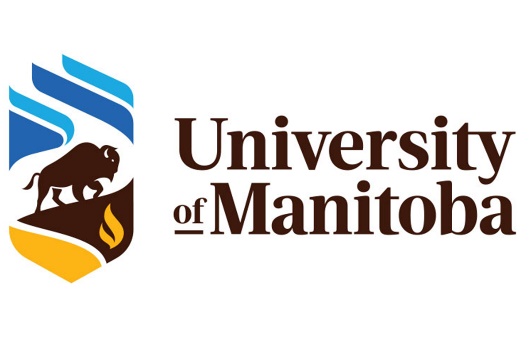 By: August Mendelsohn for the Nab Collaboration
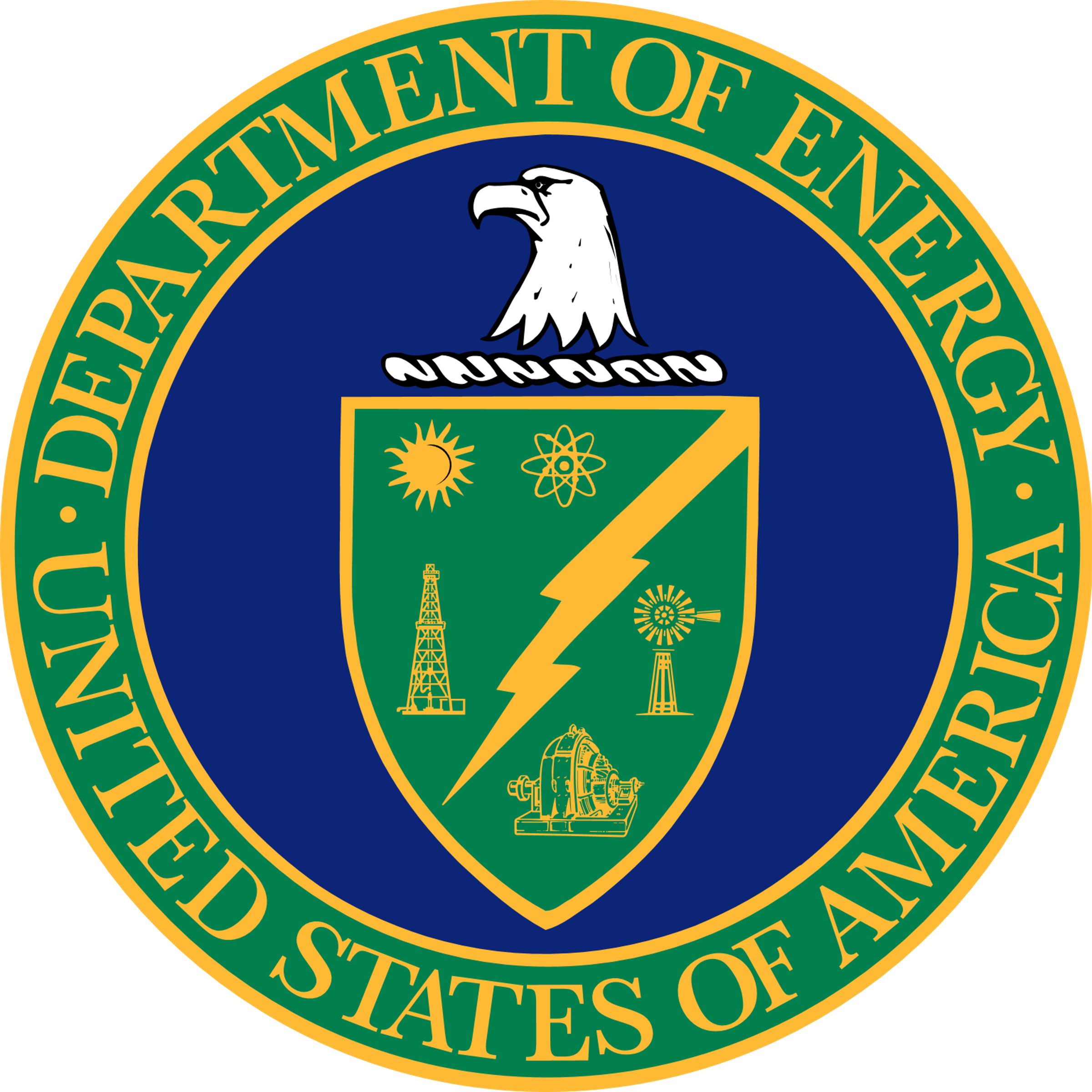 2
Overview
The Nab Experiment
Unique setup at Manitoba
Calibration/Optimization
Summary/Future Work
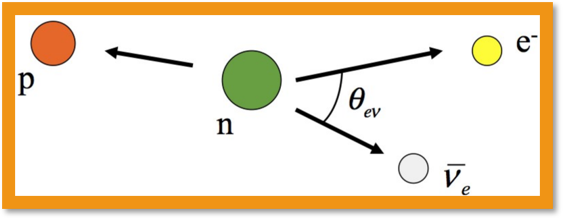 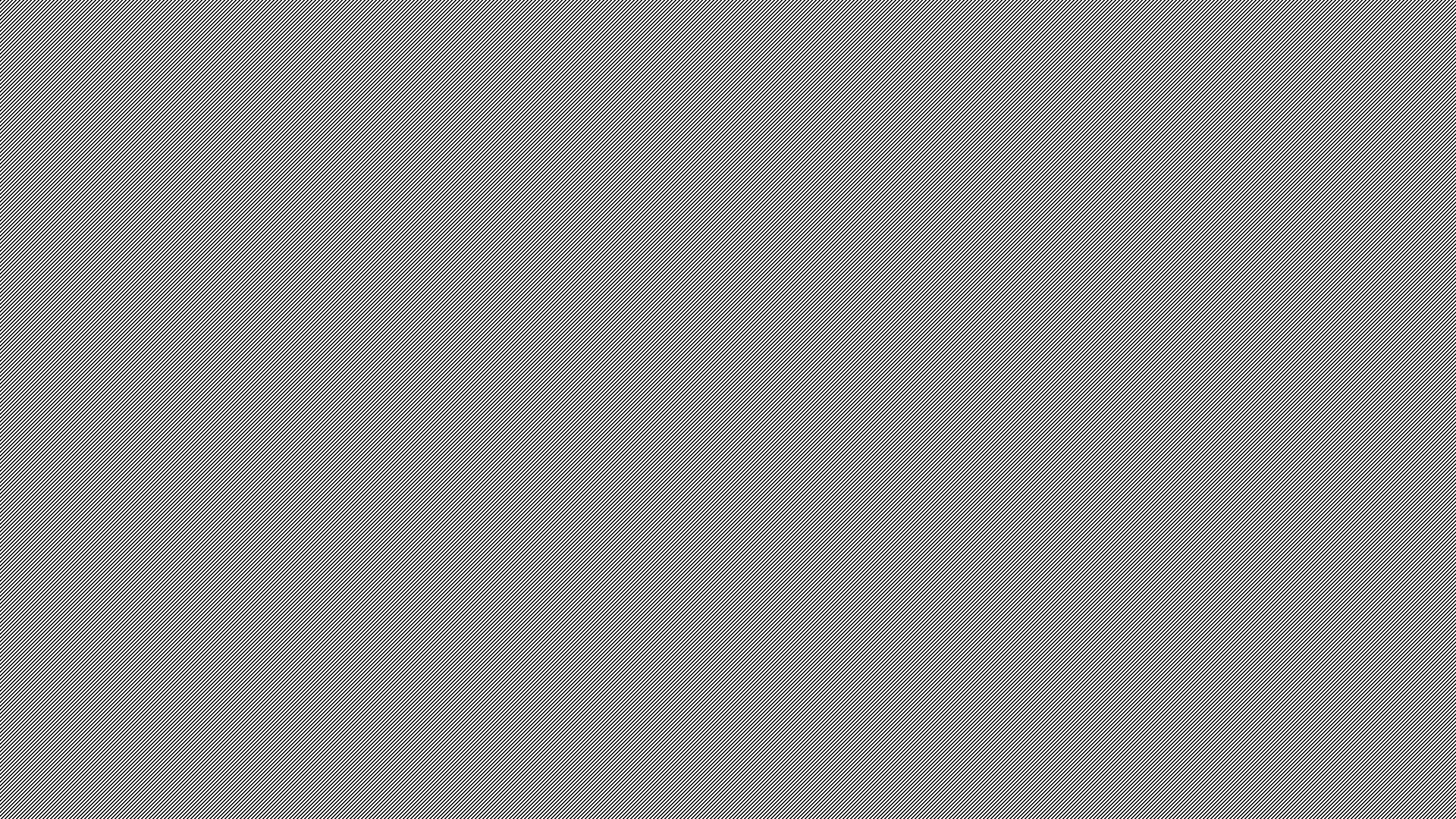 Credit: Dr. Leah Broussard
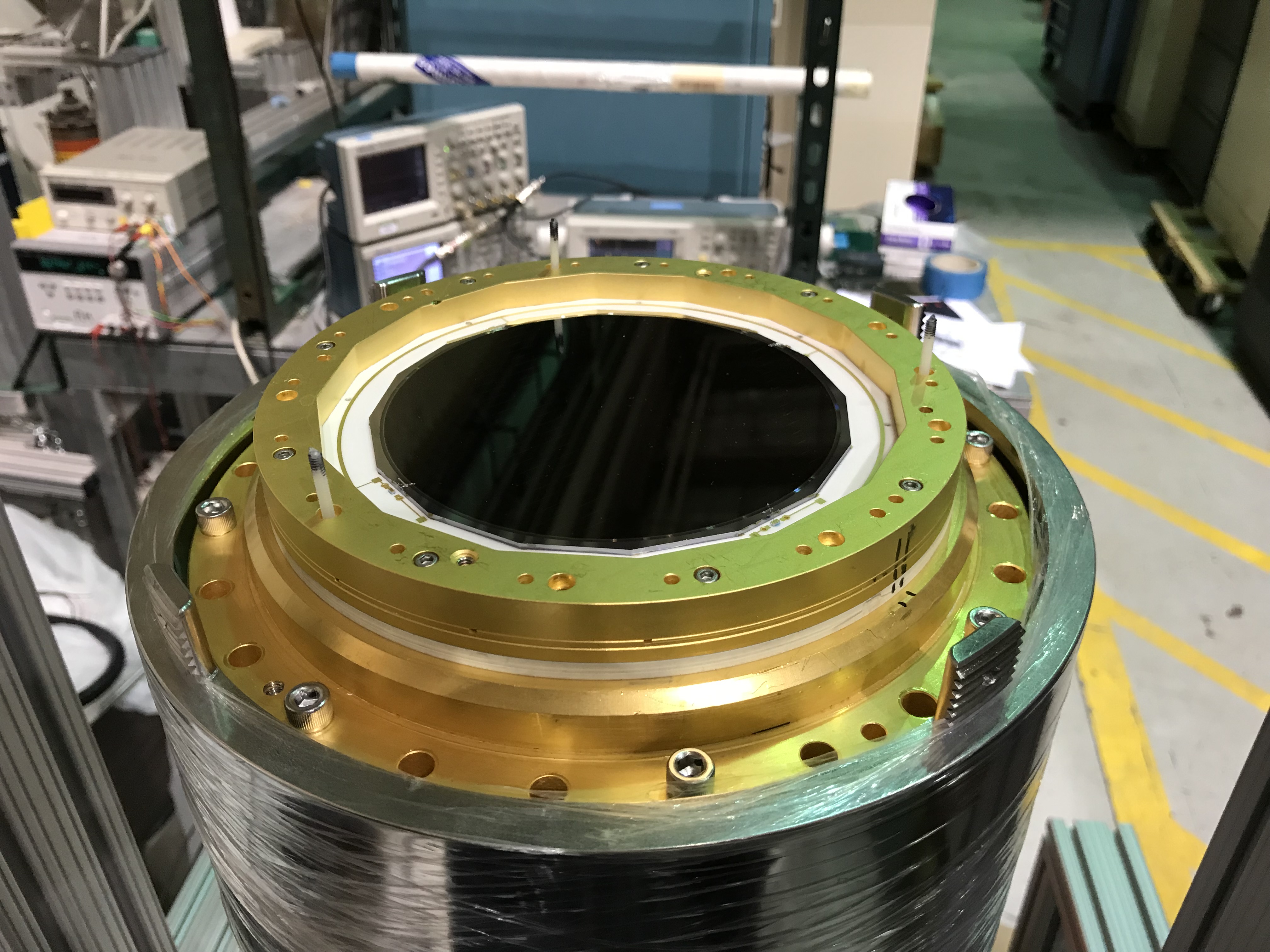 The Nab Experiment and Motivation
3
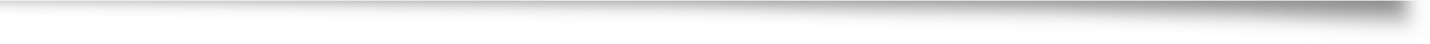 Neutron-a-b
Beta decay to probe CKM unitarity
26' ToF spectrometer
Segmented silicon diode detectors to collect decay products
Motivation
Calibration of detection electronics
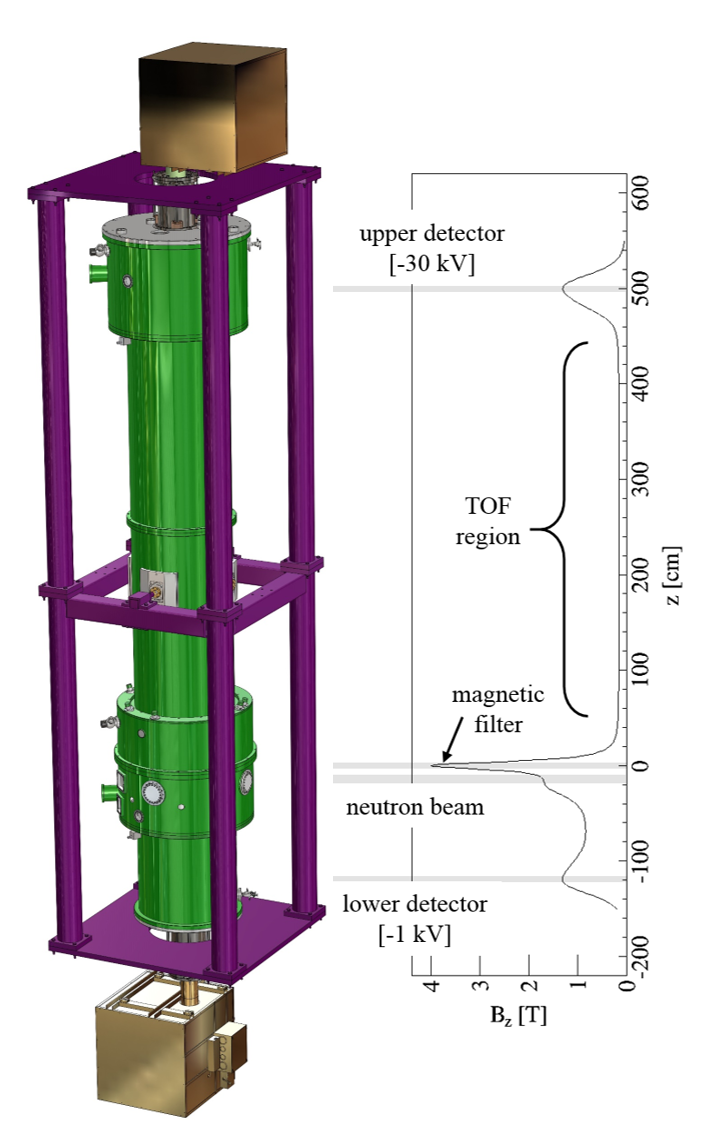 Courtesy of the Nab Collaboration
D. Harrison M.Sc Thesis (2013) modified
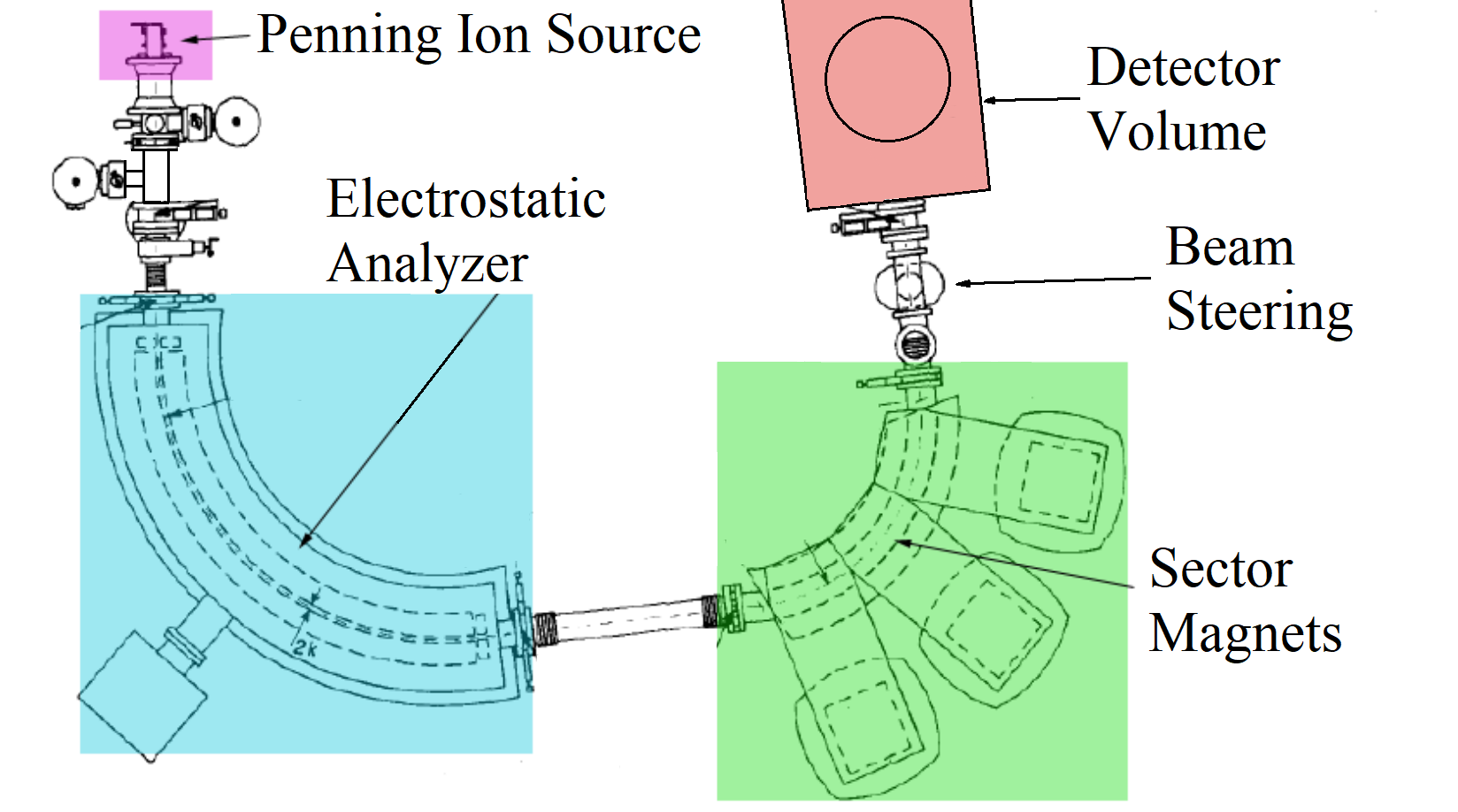 4
The Manitoba II Proton Source
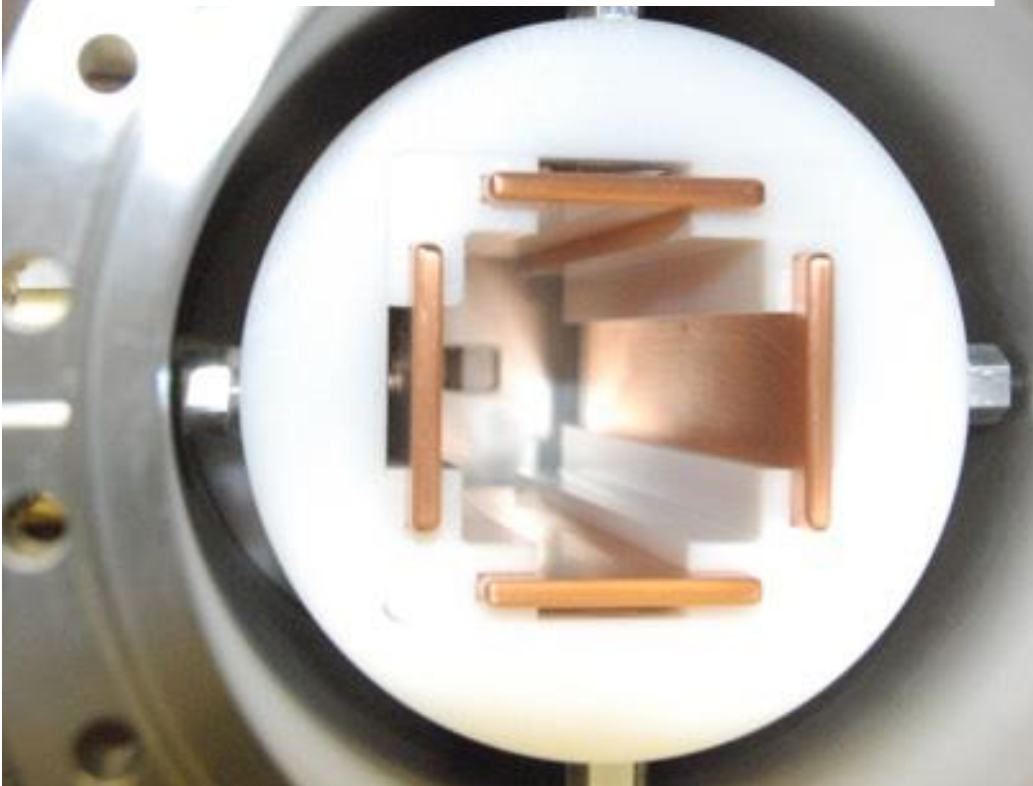 Courtesy of R. Mammei
5
Energy Calibration
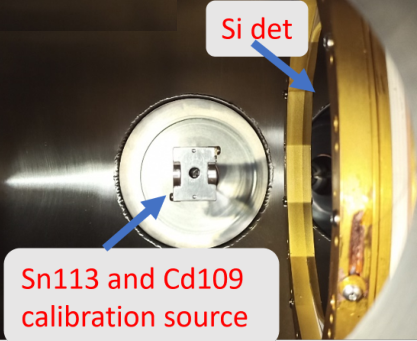 Used 113Sn and 109Cd to calibrate for 30 KeV protons and up to 1Mev electrons
6
Energy Calibration
Convert between ADC (arb) units to KeV
Using known X-ray and Conversion electron peaks
Corroborate using NIST e-star data to account for losses through mylar foil
Preliminary
7
Energy Calibration vs. Detector Bias
Remarkably consistent over a range of 200V
Y-intercept decreases with bias magnitude, slopes remain similar
Further study needed
Preliminary
Approx 0.6KeV/ADC + 0.4KeV
8
Peak Centroid vs. Detector Pixel
Only powered a subset of pixels
No significant relationship with detector symmetry
May be due to individual gain stages for each pixel
Preliminary
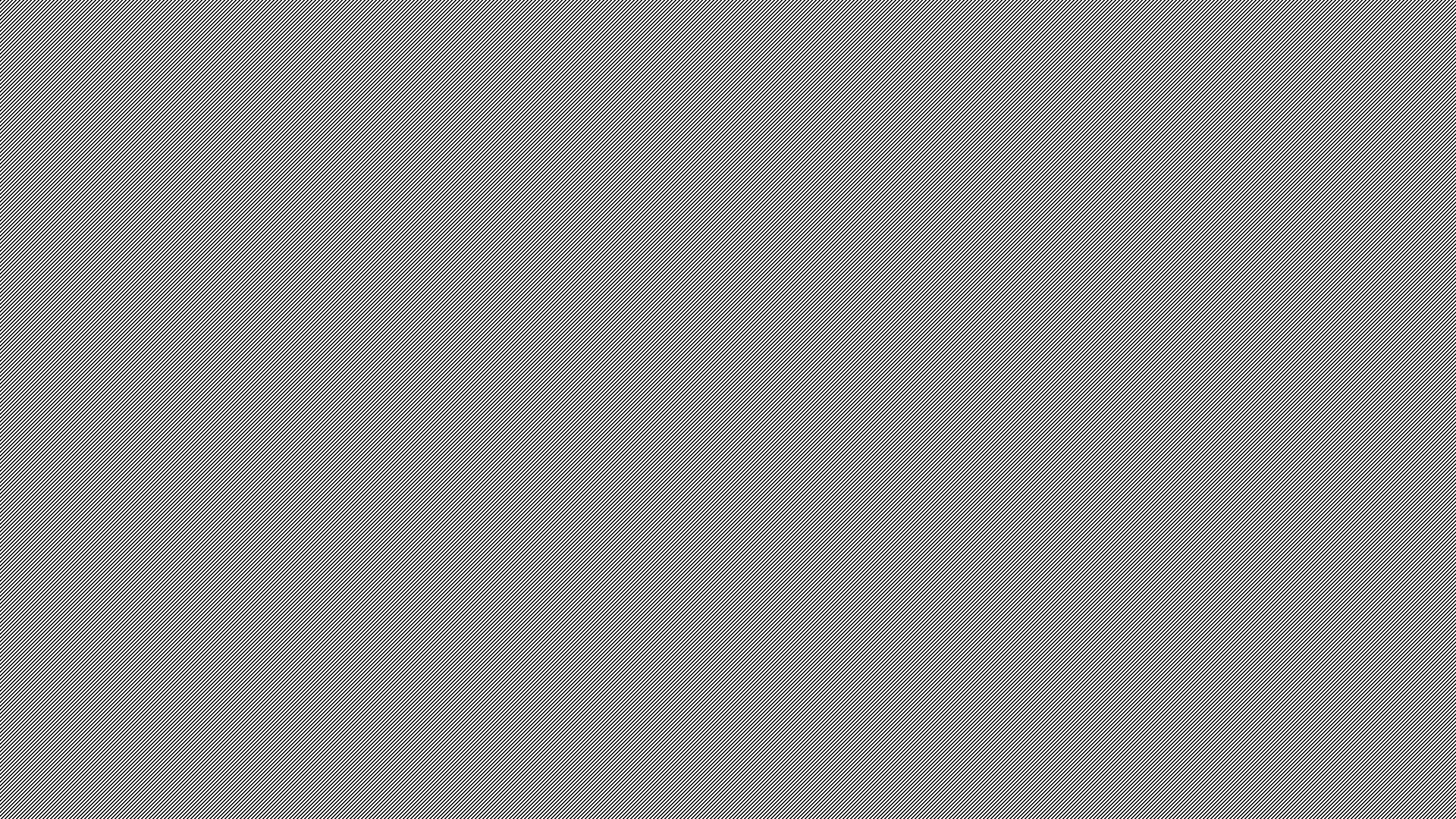 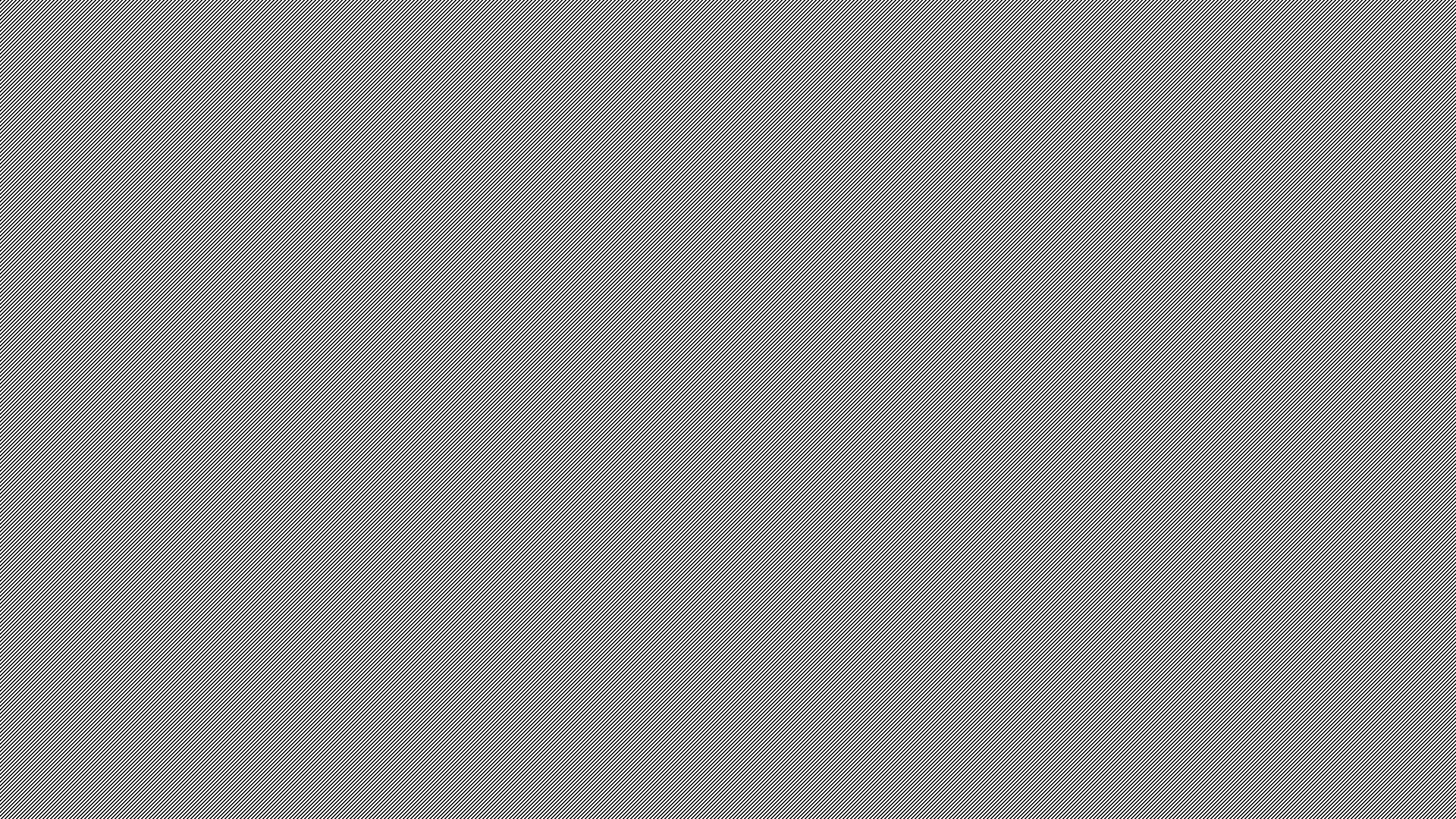 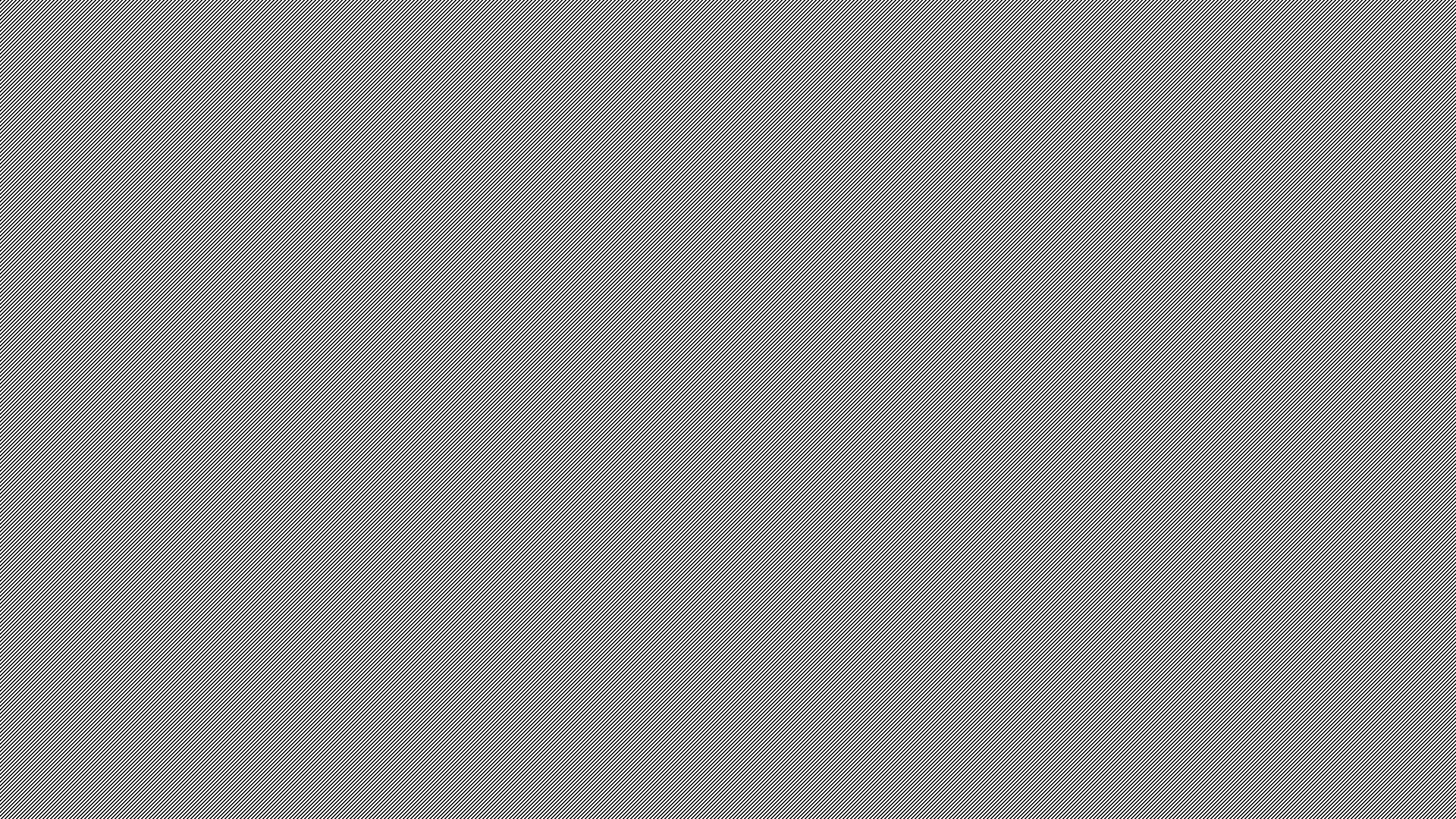 ENC vs Filter Rise Time
Preliminary
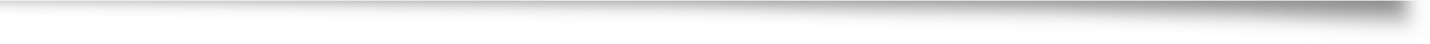 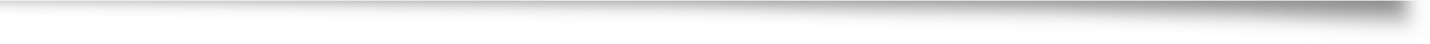 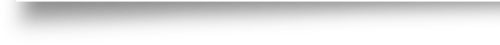 Proportional to the FWHM
Used a Pulser to characterize
DAQ uses a double trapezoidal filter to convolve waveforms
Trapezoidal Amplitude RMS
Trapezoidal Filter Rise Time
Credit to Billy Mcray at NCSU for these results
9
10
Summary
Characterization with known X-rays and conversion electrons
Calibration is stable with detector bias
Spatial dependance for a given bias voltage is limited
Courtesy of the Nab Collaboration
11
Concurrent and Future Work
See Session PL: Neutron Physics II: Precision Neutron Decay on Sunday to see further talks on:
Detector simulations (Leendert Hayen)
A test stand for the detector systems (Michelle Gervais)
In-situ calibration (Jin Ha Choi)
And a few more!
Currently continuing effort to calibrate detectors at ORNL via a custom test stand
Ongoing analysis of the data collected at Manitoba
The Nab Collaboration
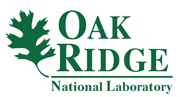 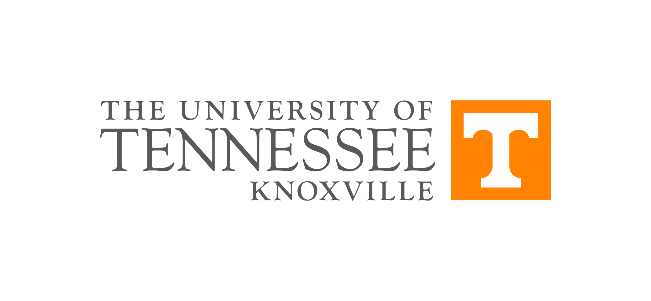 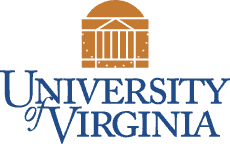 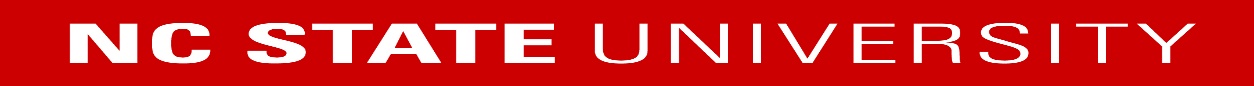 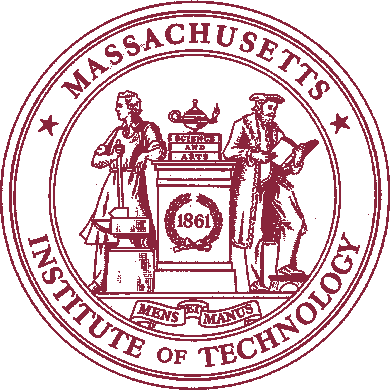 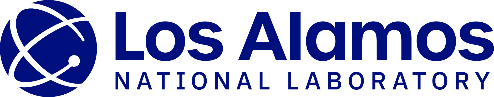 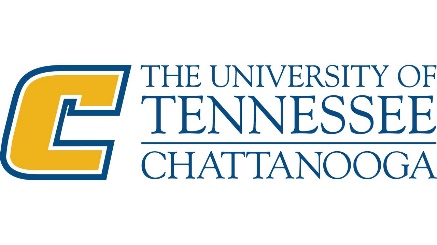 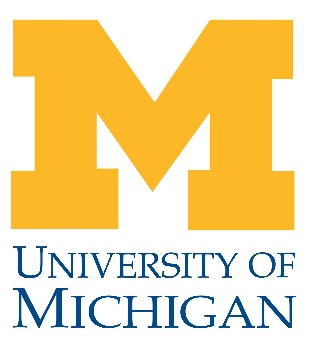 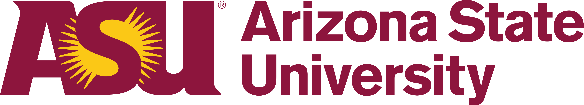 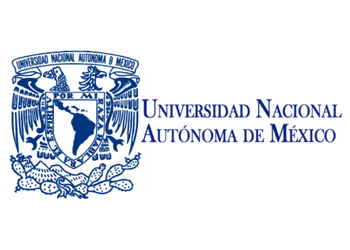 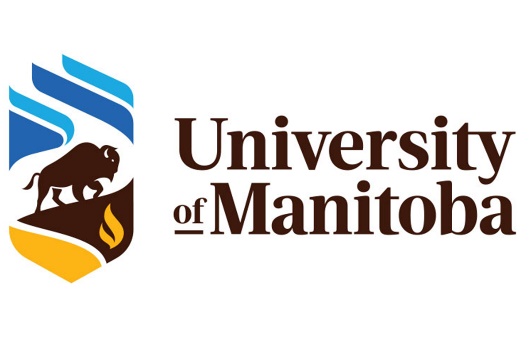 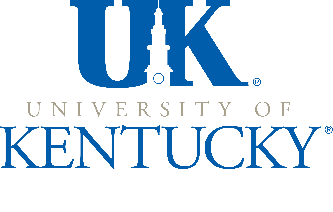 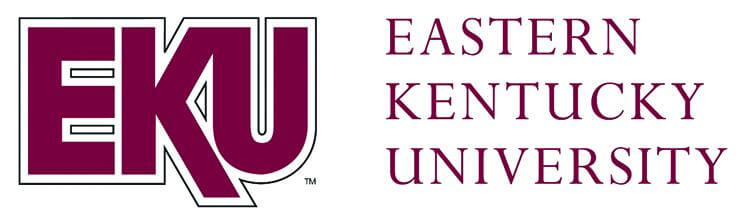 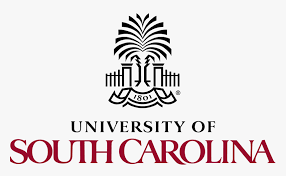 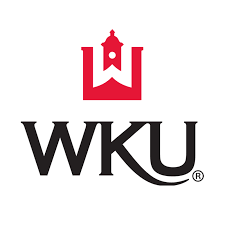 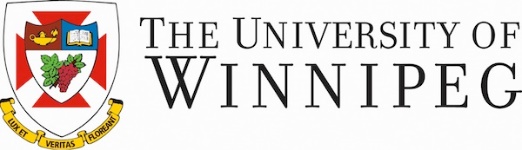 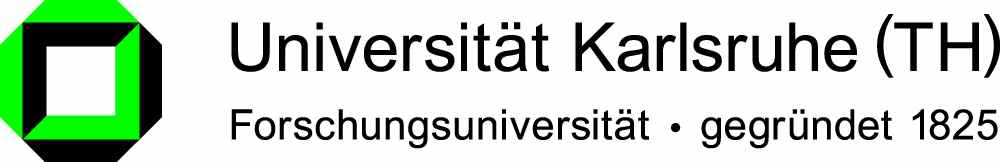 Main project funding:
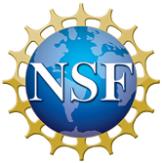 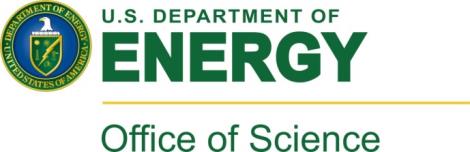 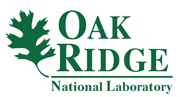 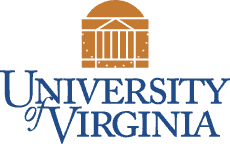 13
Noise Contributions
Want to reduce typical noise contributions
Thermal (Johnson) noise 
Temperature and detector bias are coupled
Use of  LN2 to achieve temperatures of 120°K
Shot noise – FET amplifier